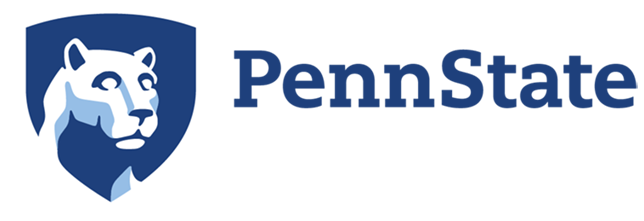 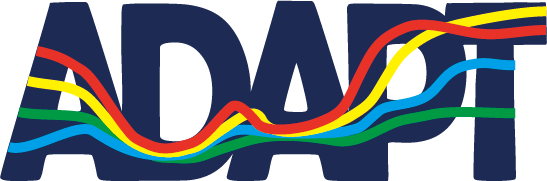 Relative roles of moistening and circumnavigating waves on the MJO propagation during DYNAMO
Xingchao Chen and Fuqing Zhang
Hypotheses explaining the mechanisms through which the onset and propagation of convection occurs over the Indian Ocean include:


Circumnavigating theory: circumnavigating upper tropospheric velocity potential and zonal wind anomalies occurring as a Kelvin wave response to a previous MJO may trigger the next MJO (e.g., Knutson and Weickmann, 1987)

Discharge-recharge theory: humidity gradually increase in the lower to middle troposphere (cumulus clouds re-conditioning, 10 to 15 days prior to MJO onset), and a new MJO cycle commences once the atmosphere becomes sufficiently unstable and moist to support deep convection again (e.g., Blade and Hartmann, 1993)
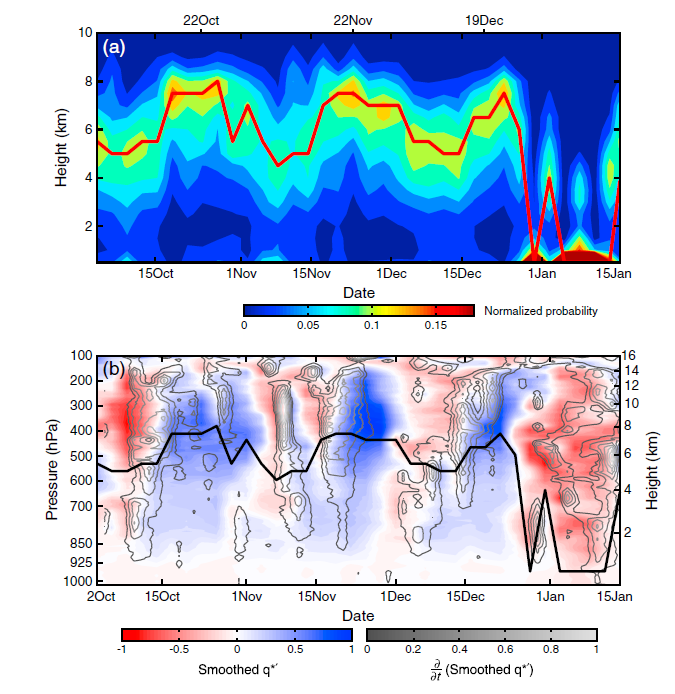 Echo Top probability
Fractional difference of humidity
Powell and Houze, 2013
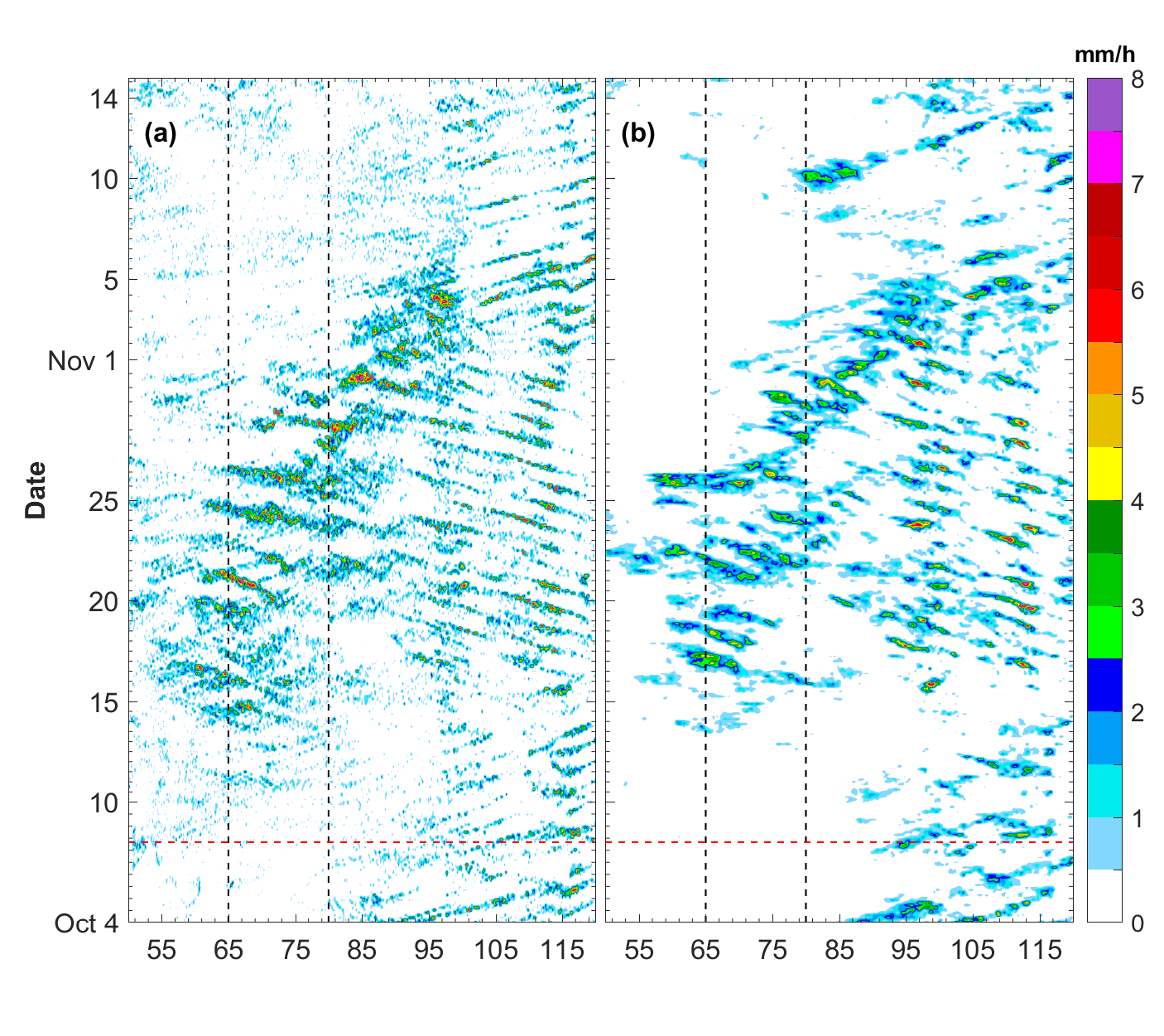 CNTL
TRMM
Precipitation
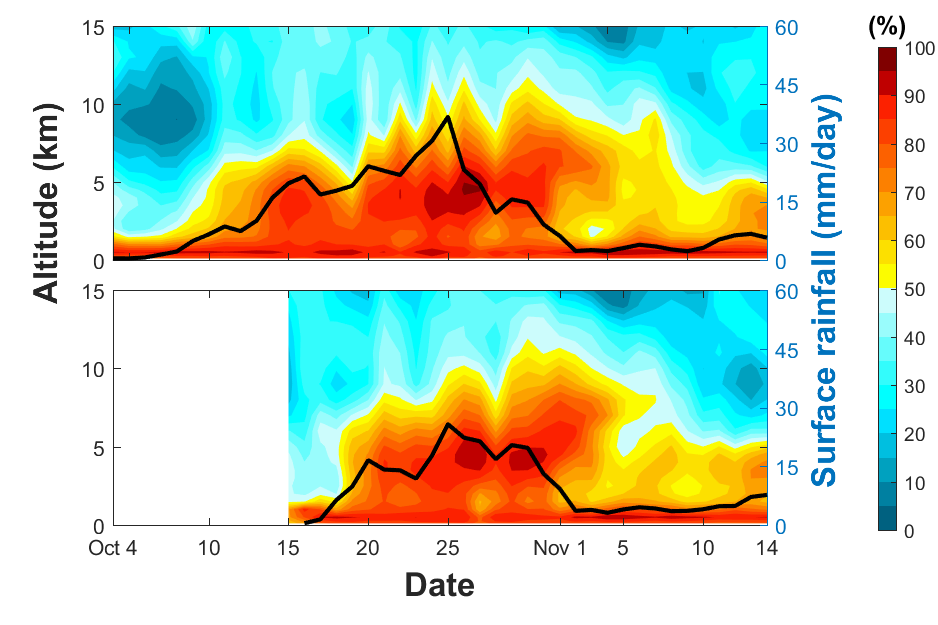 RH
Rainfall
CNTL
DRY
DRY_noMJO
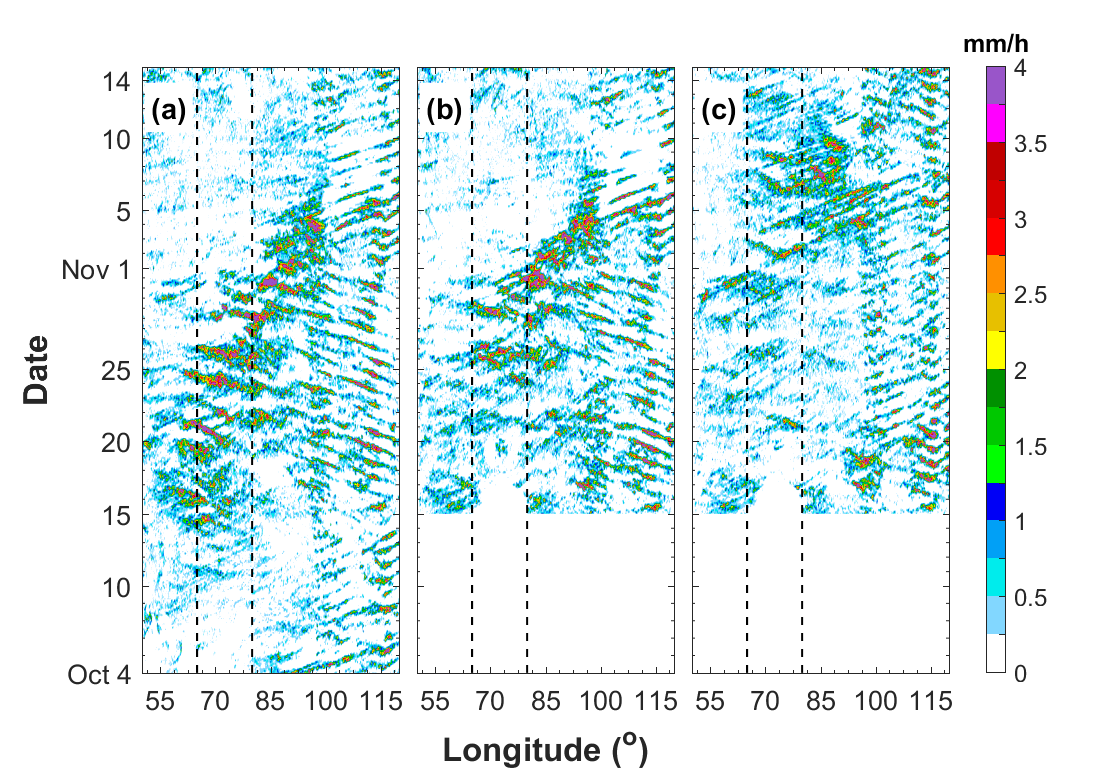 MJO-filtered U wind
CNTL
DRY
DRY_noMJO
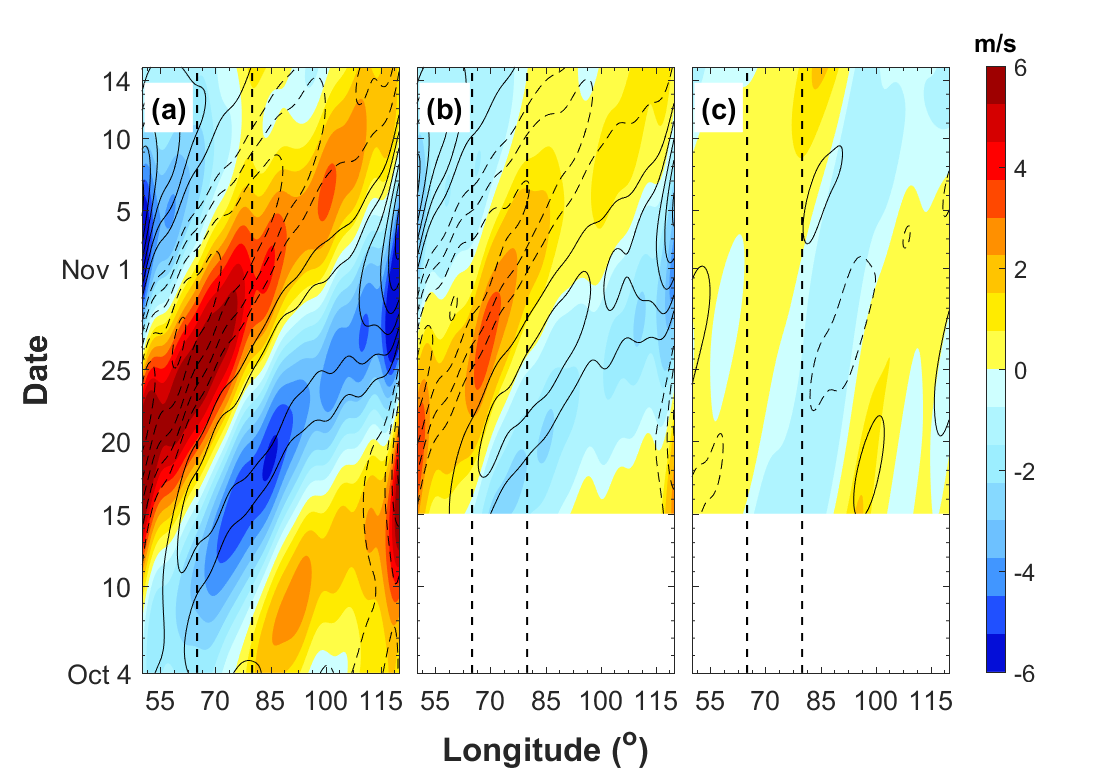 850 hPa U wind
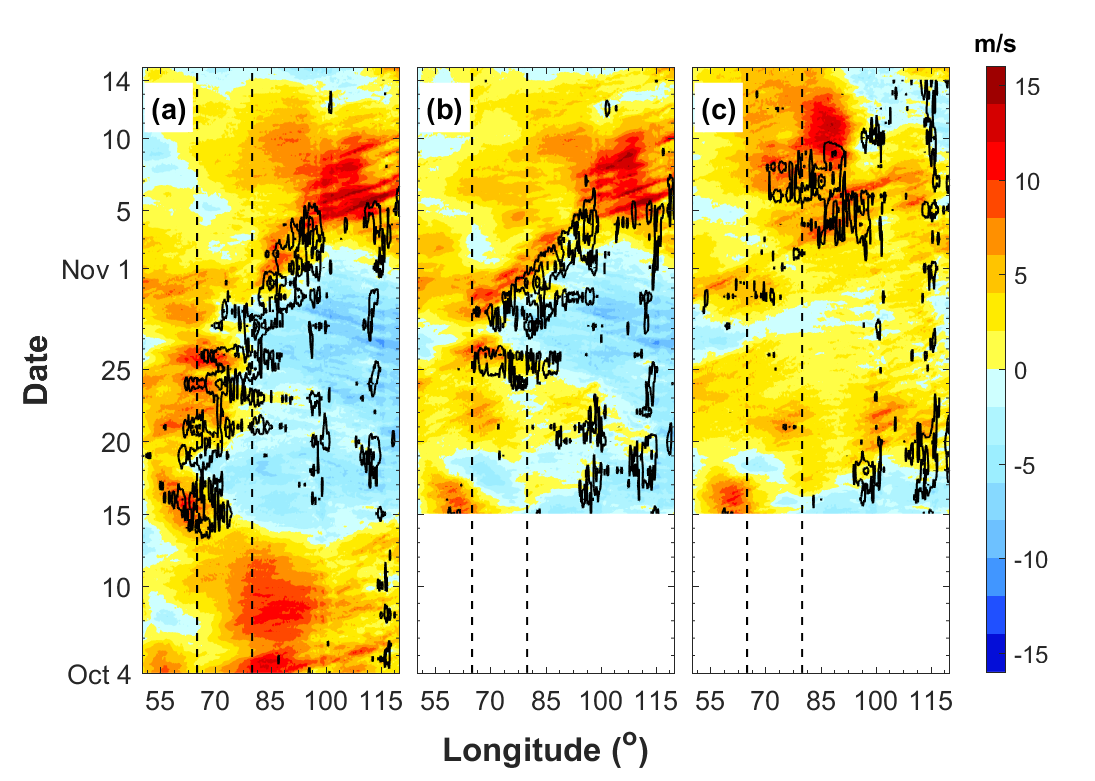 CNTL
DRY
DRY_noMJO
Relative Humidity
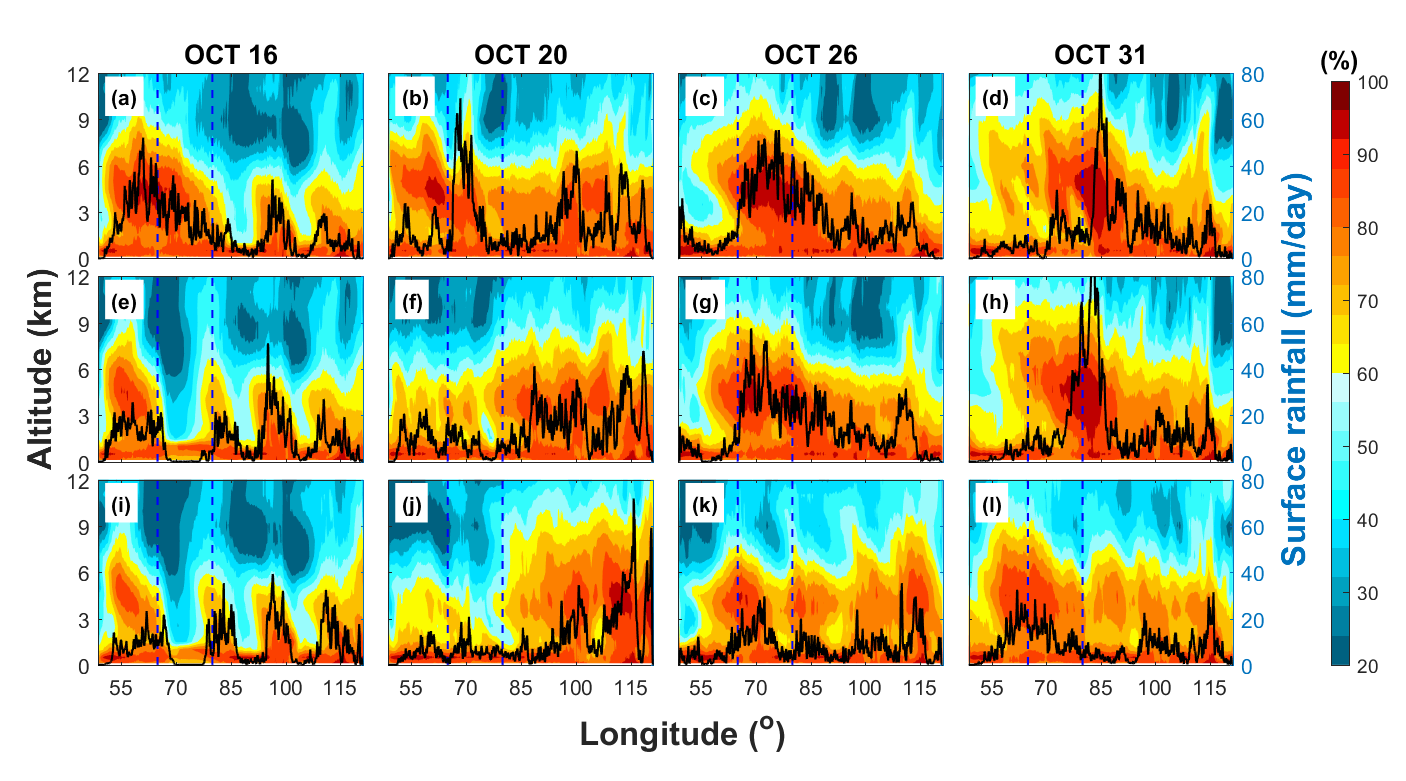 CNTL
DRY
DRY_noMJO
00 UTC/OCT 15
00 UTC/OCT 16
12 UTC/OCT 15
DRY
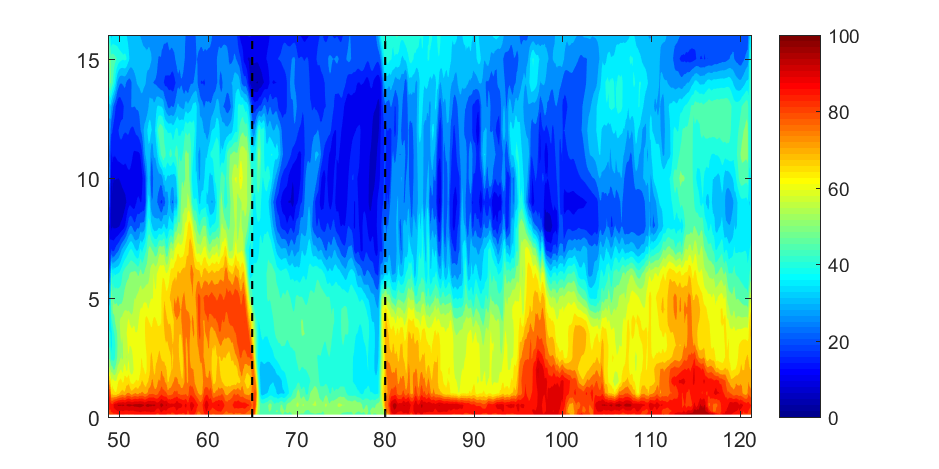 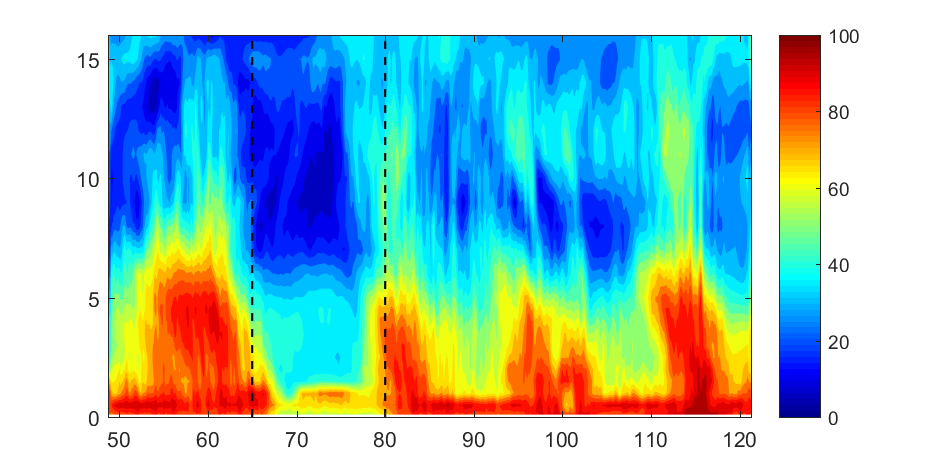 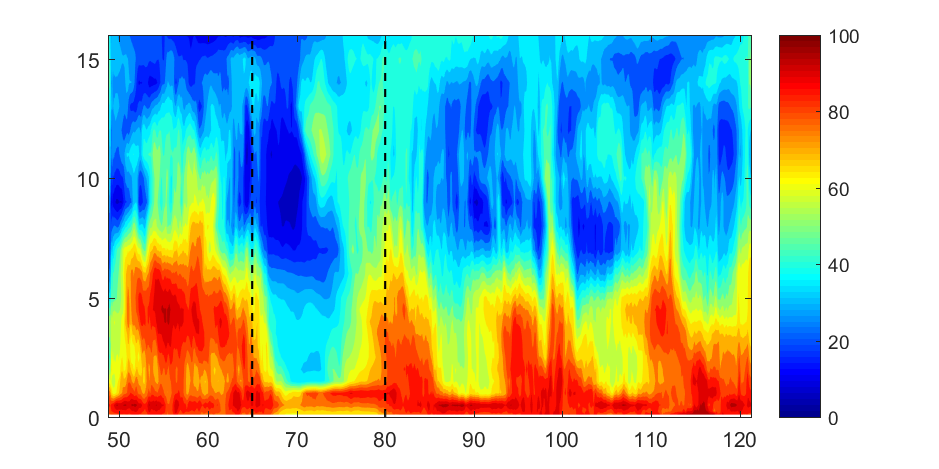 00 UTC/OCT 18
12 UTC/OCT 19
00 UTC/OCT 20
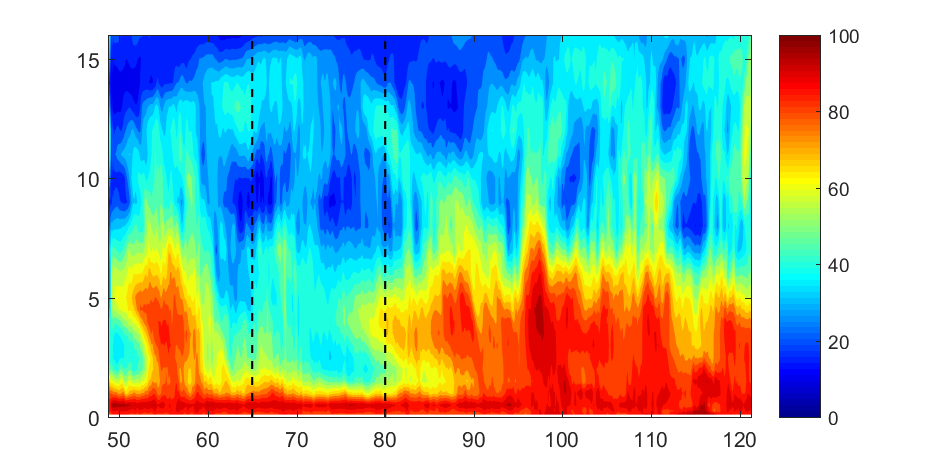 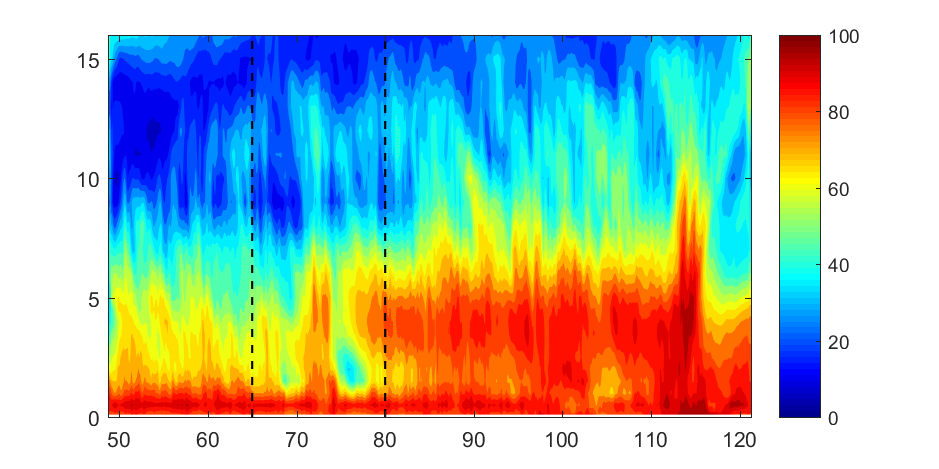 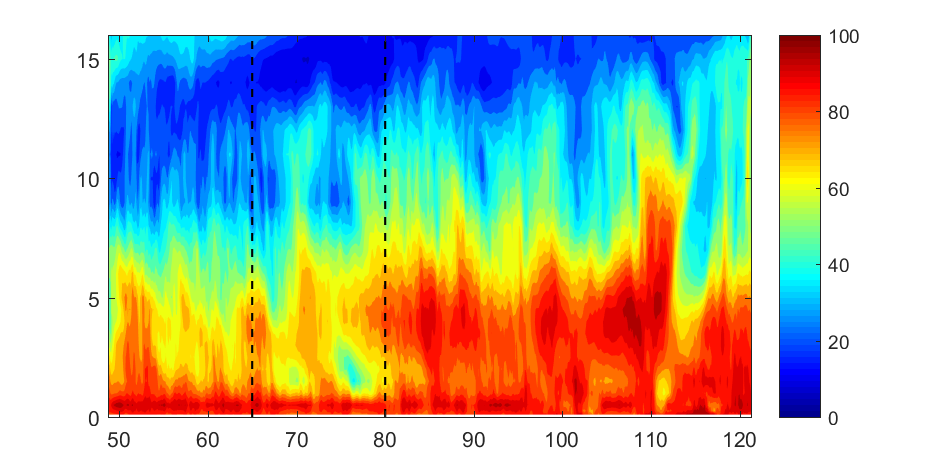 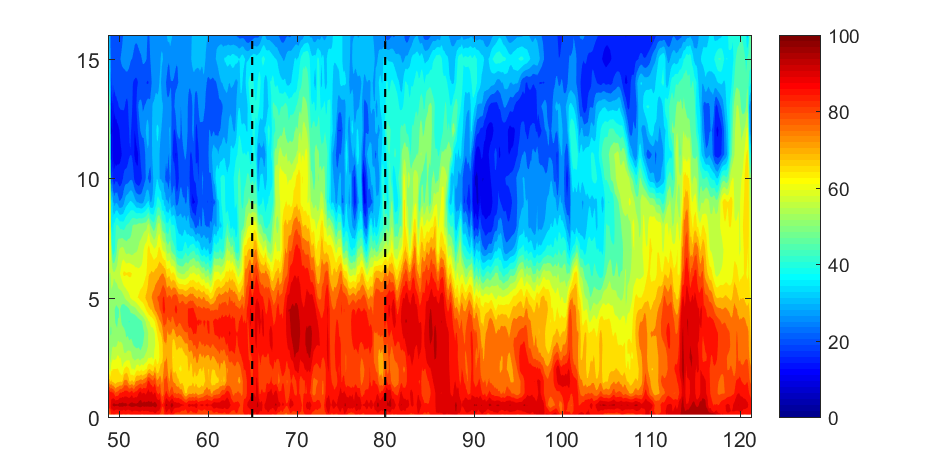 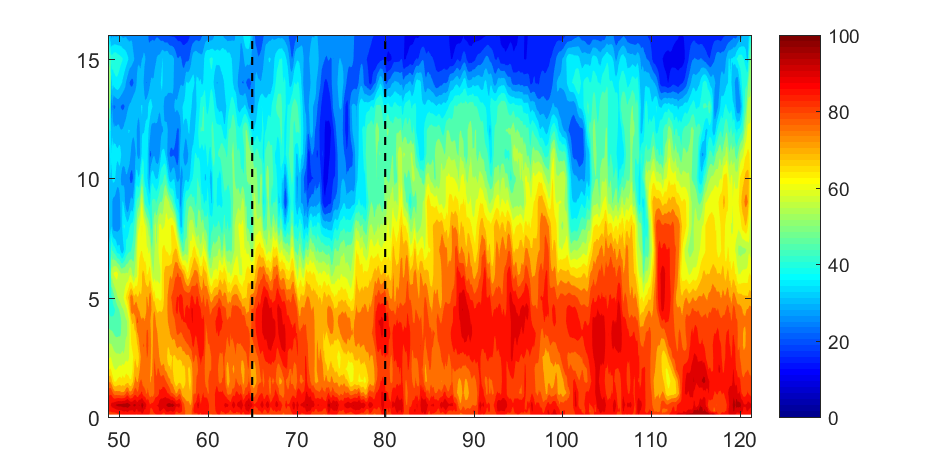 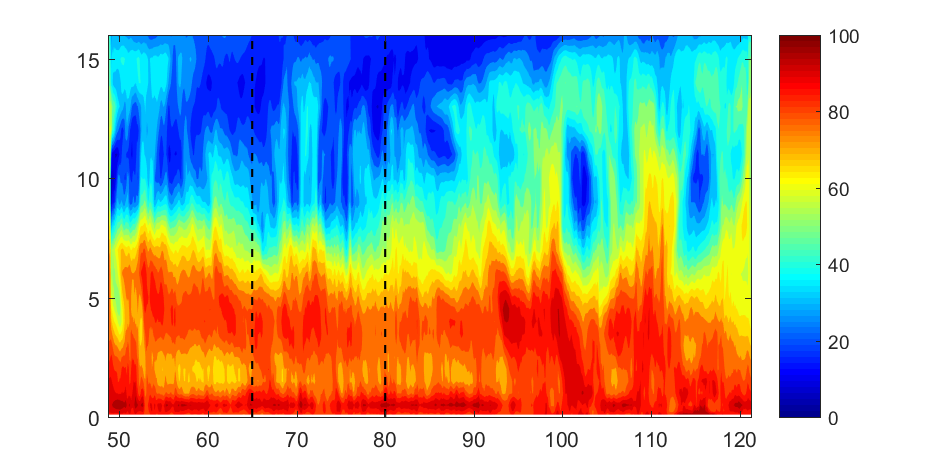 00 UTC/OCT 21
00 UTC/OCT 23
12 UTC/OCT 25
00 UTC/OCT 15
00 UTC/OCT 16
12 UTC/OCT 15
DRY_noMJO
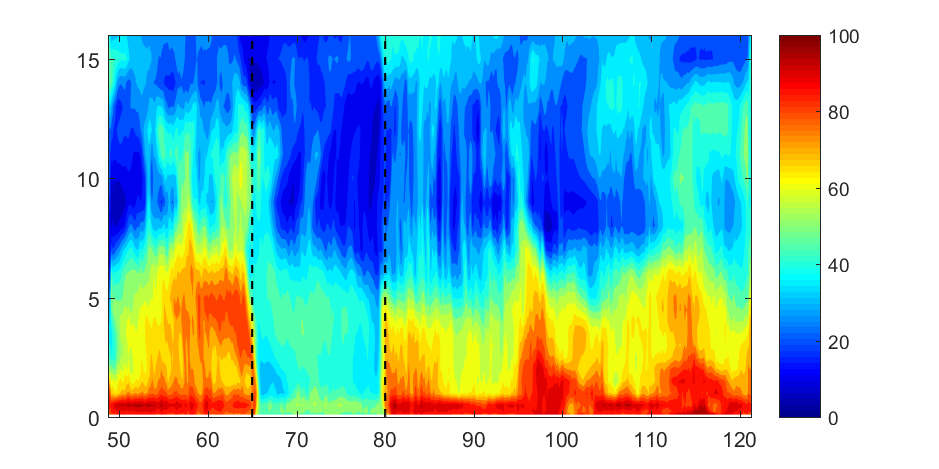 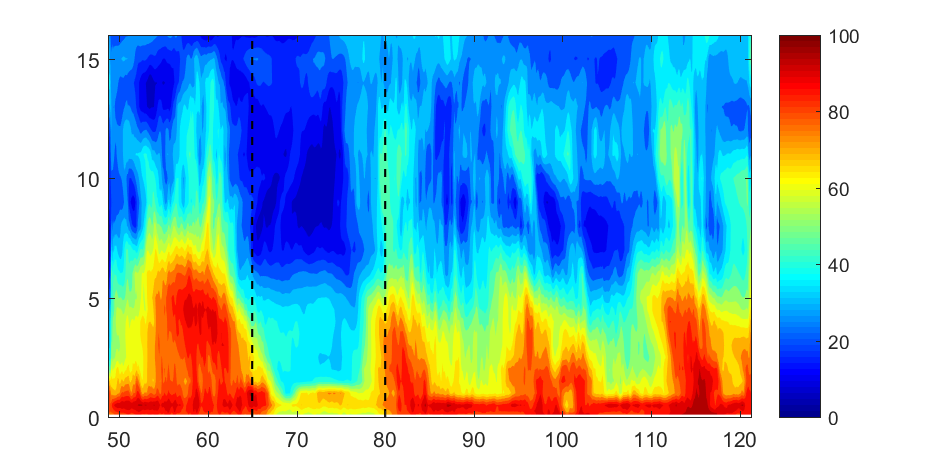 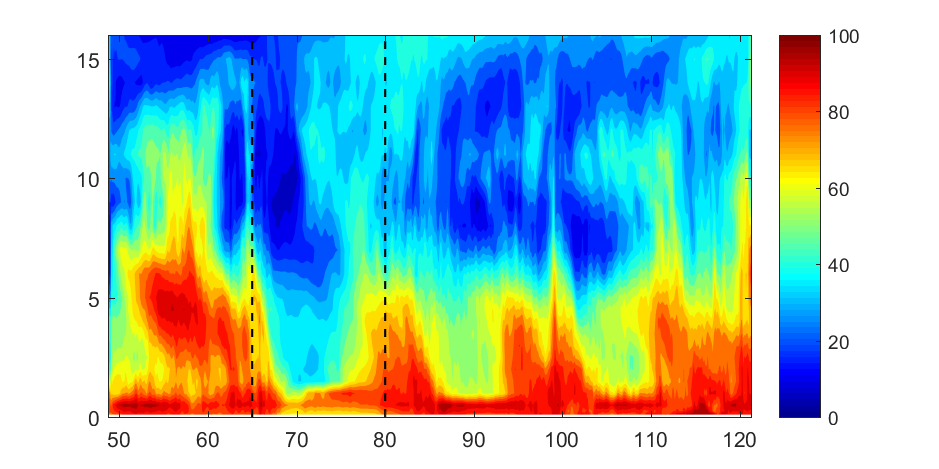 00 UTC/OCT 18
12 UTC/OCT 19
00 UTC/OCT 20
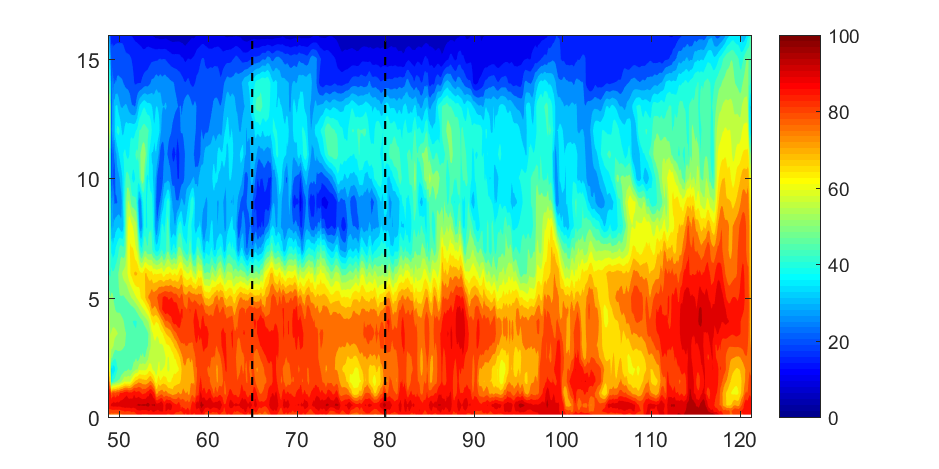 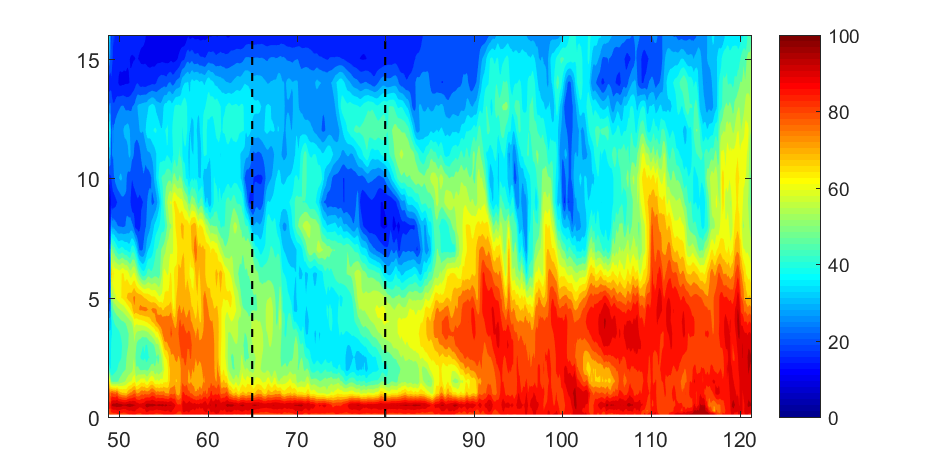 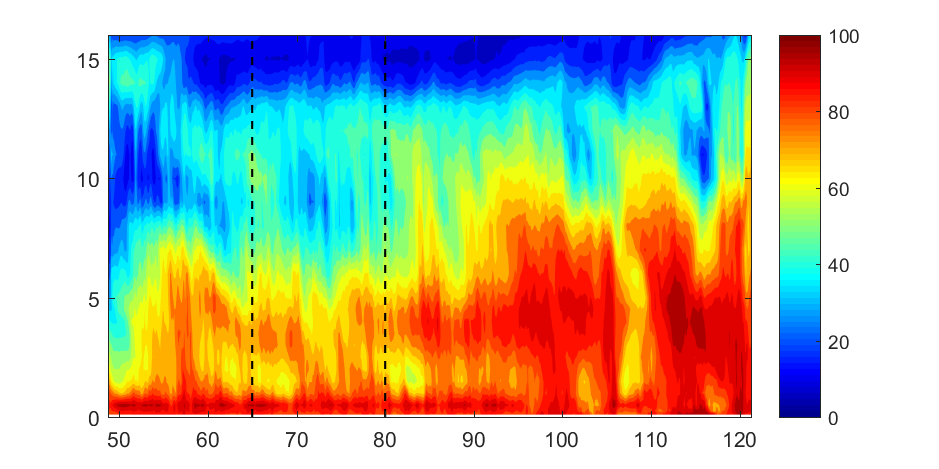 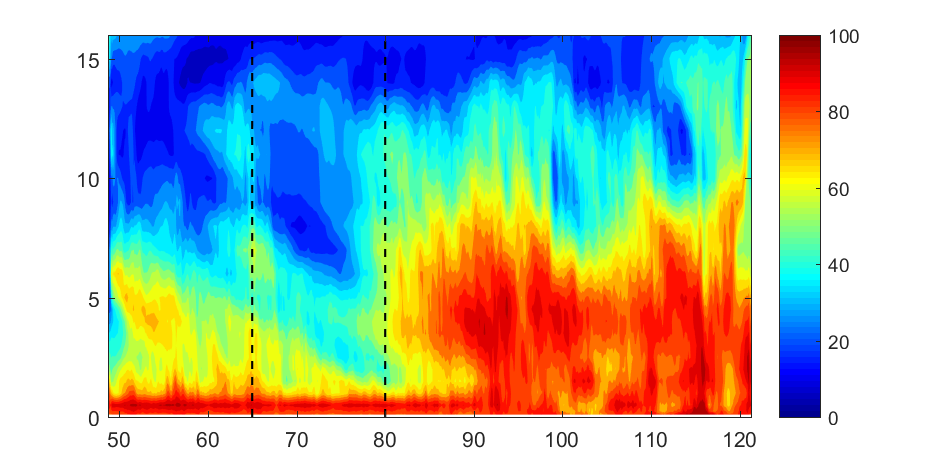 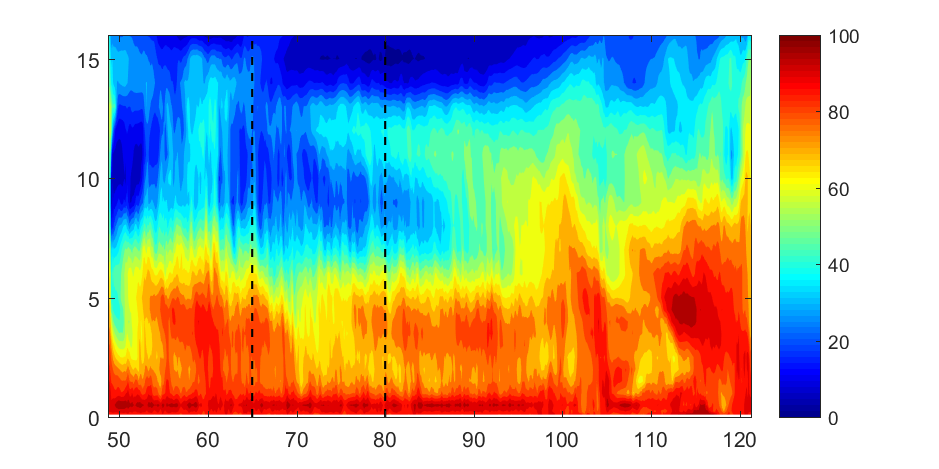 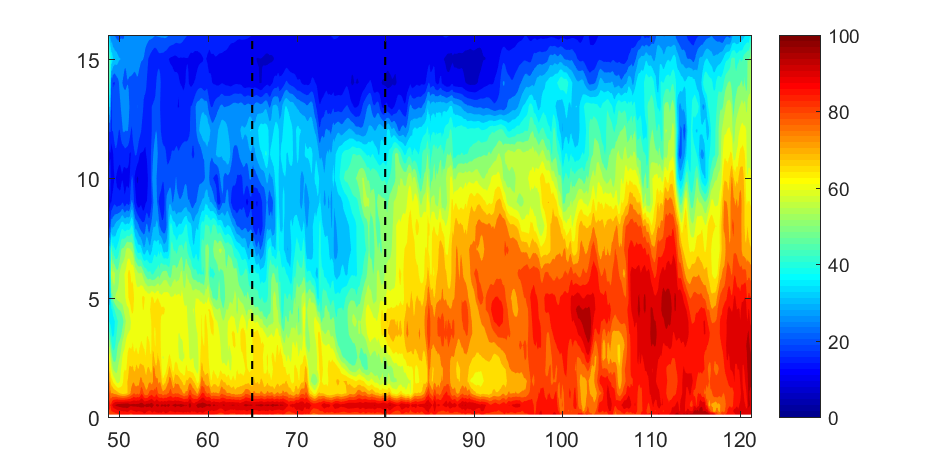 00 UTC/OCT 21
00 UTC/OCT 23
12 UTC/OCT 25
Conclusions：

The eastward propagation of the MJO is dominated by the global circumnavigating waves.

The moistening by moderate convection before the MJO active phase is important to the MJO amplitude.

Future work:

The impacts of moisture transportation on the MJO event
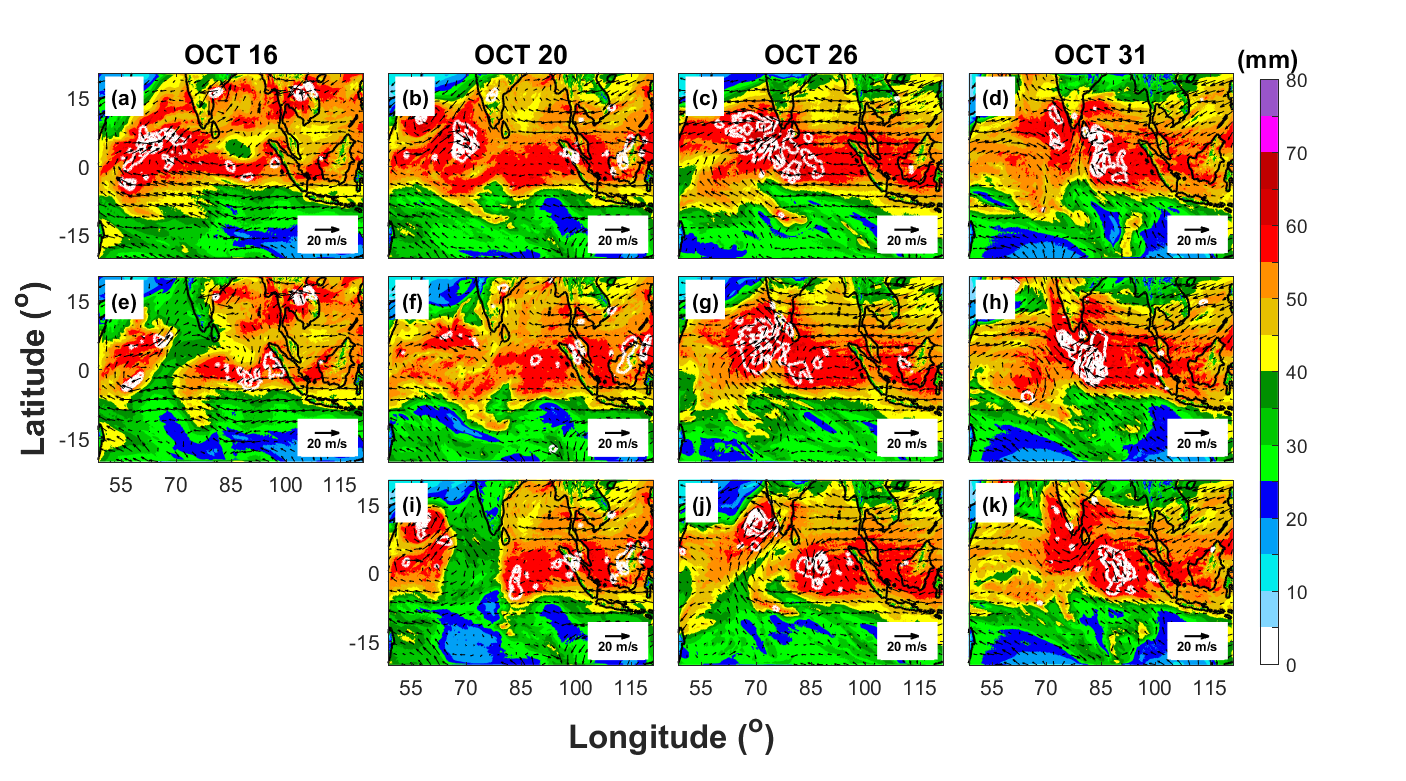 FV3 surface flux
FV3 surface flux
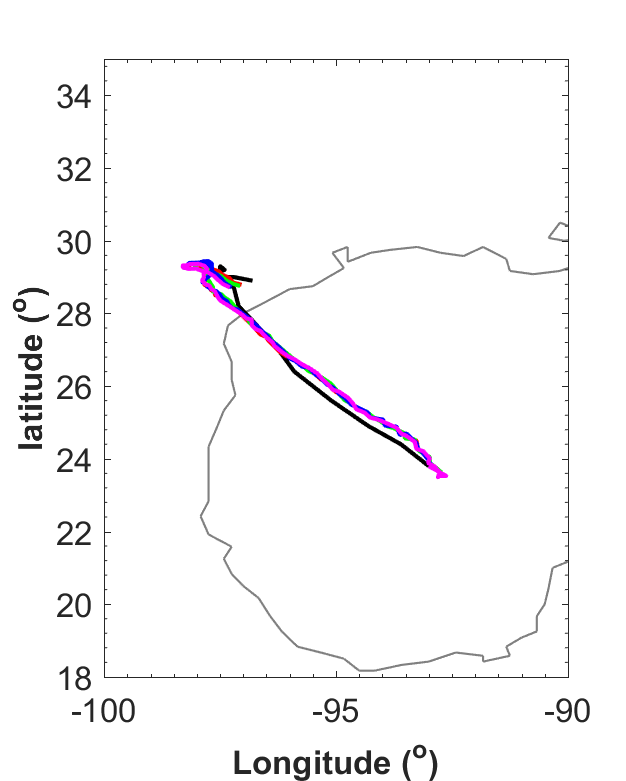 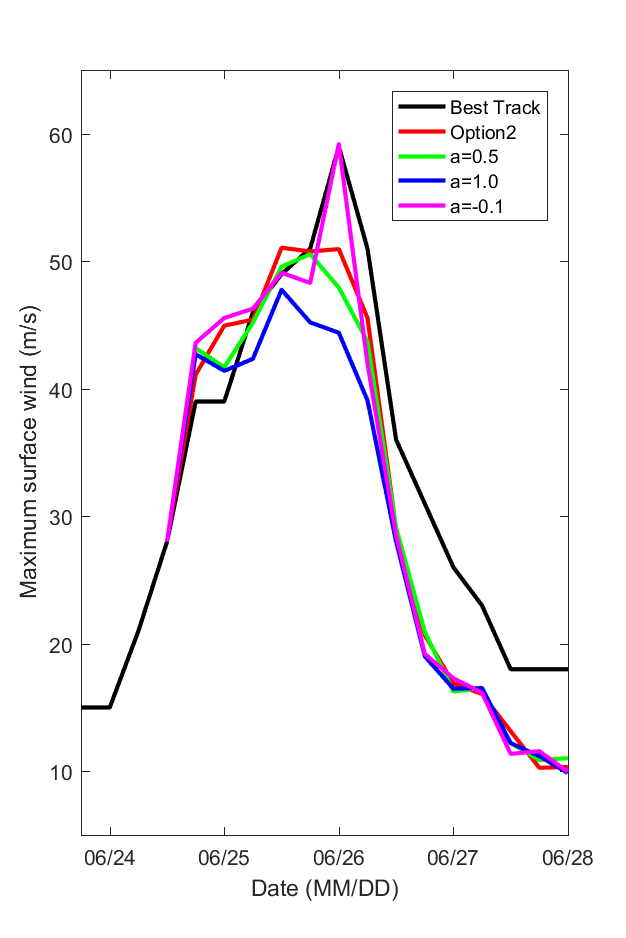 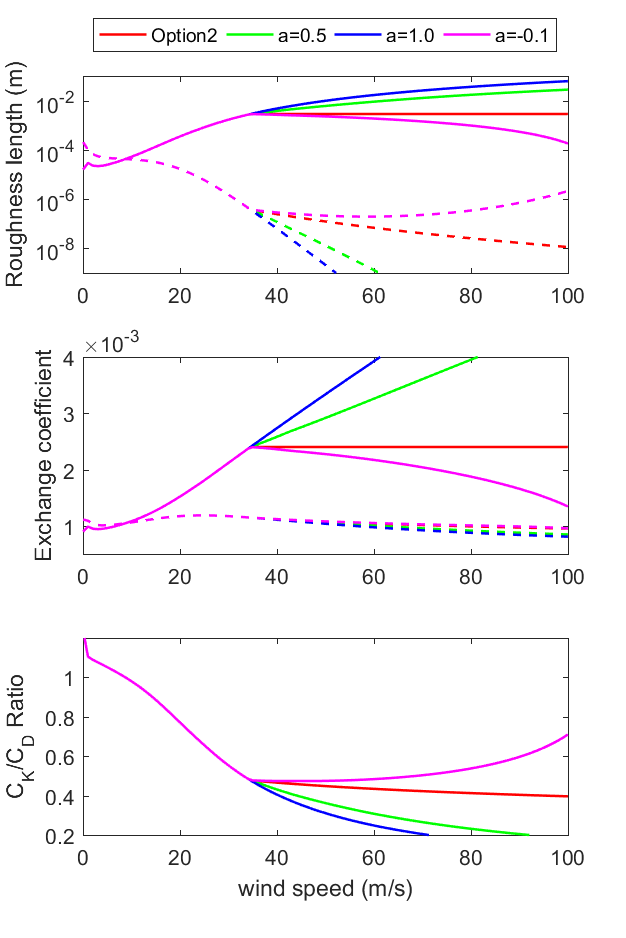